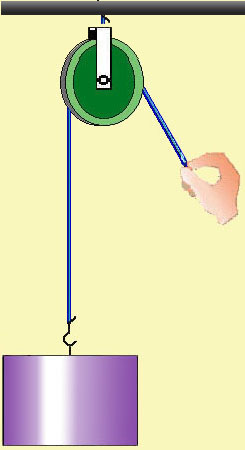 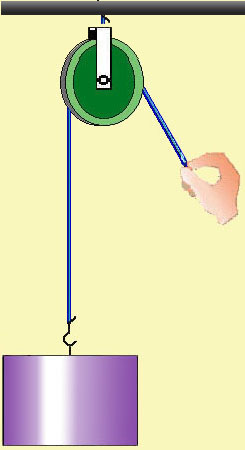 
?
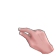 ……N
……N
……N
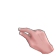 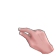 ……N
……N
……N
TN